Tabulky četnostíTransformace proměnných
Tabulky četností
Analyze – Tables – Custom tables
Vyberte nezávisle proměnnou a umístěte ji do řádku nebo sloupce
Závislá proměnná ve sloupcích  sloupcová procenta
Závislá proměnná v řádcích  řádková procenta
Můžete přidat i kategorii „Total“
Vytvořte tabulku
Tabulky četností
Nastavení zobrazení procent
Přidat kategorii Total
Tabulky četností
Transformace proměnných
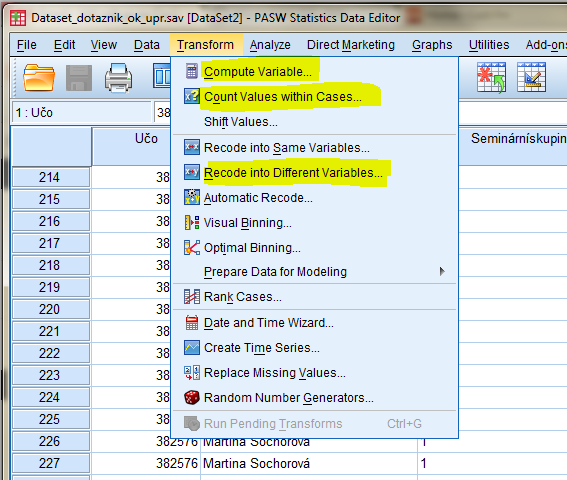 Compute
Upravuje hodnotu kódu znaku aritmetickou operací 
Počítá ze starých znaků hodnoty nového znaku podle zadaného vzorce (např. vytváří sumační index (sčítá prosté nebo vážené hodnoty stejných variant různých znaků).
Compute
Chceme vytvořit novou proměnnou věk
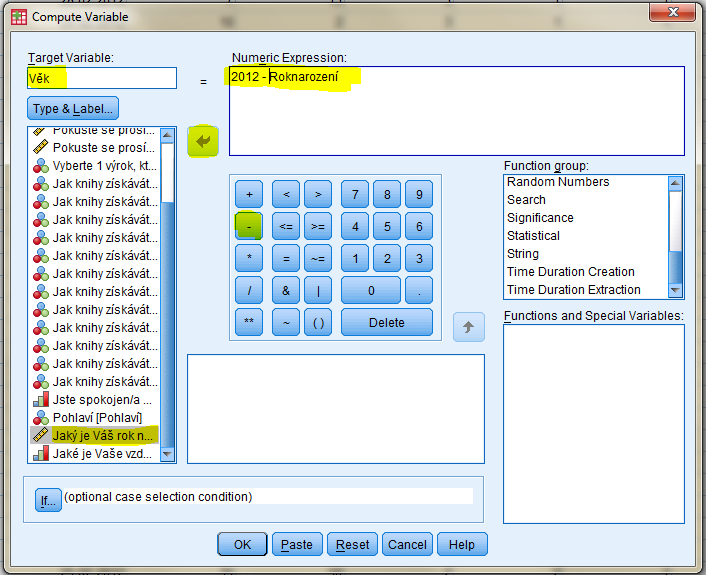 Nastavení popisu
Kolik knih průměrně za měsíc?
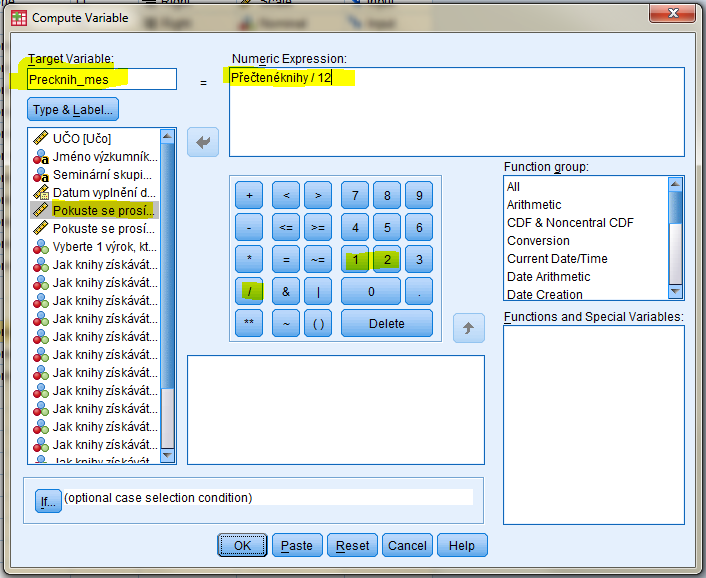 Recode
Umožňuje vytvořit
obecnější kategorie z nominálních a ordinálních proměnných
Intervaly ze škálových proměnných
Umožňuje přepólování hodnot proměnných (v baterii otázek, kde nejsou hodnoty všech proměnných stejně orientovány)
Recode
Chceme vytvořit věkové kategorie
15-24
25-34
35-44
45-54
55-64
65-74
74-85
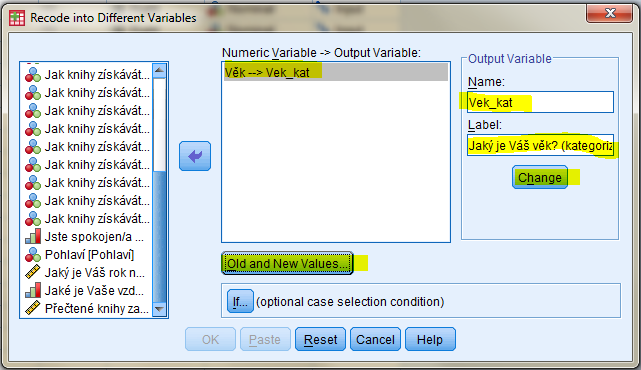 Recode
Count
Vytváří novou proměnnou, která pro každý případ sčítá výskyt téže hodnoty v určitých proměnných. 

Otázka: kolik různých zdrojů využíváme pro získávání knih?
Count
Rank
Vytváří novou proměnnou, kde řadí respondenty dle velikosti hodnoty proměnné 

Otázka: Kdo patří do TOP 10 největších čtenářů?
Rank
Rank
Úkol
Vytvořte novou proměnnou spokojenost_2, kde budou jen tři kategorie:
Spokojen/a
Ani/ani
Nespokojen/a
Vytvořte novou proměnnou „vek“
Jak získávají knihy muži a ženy?
Z kolika zdrojů získáváme knihy?